The Simulation Side of Additive Manufacturing
Ted Blacker
Simulation Modeling Sciences Department
5 June 2014
Additive IMOG Mtg
Realizing the vision of qualified metal parts
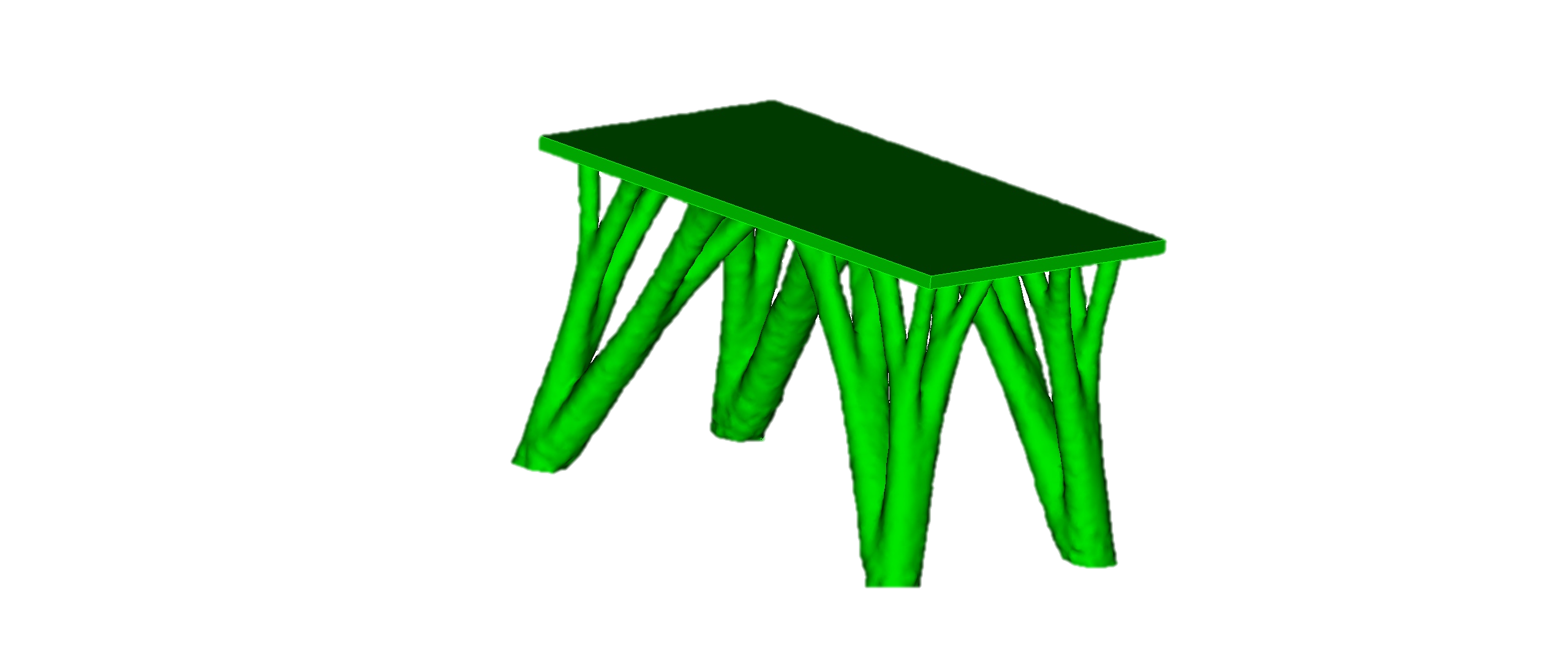 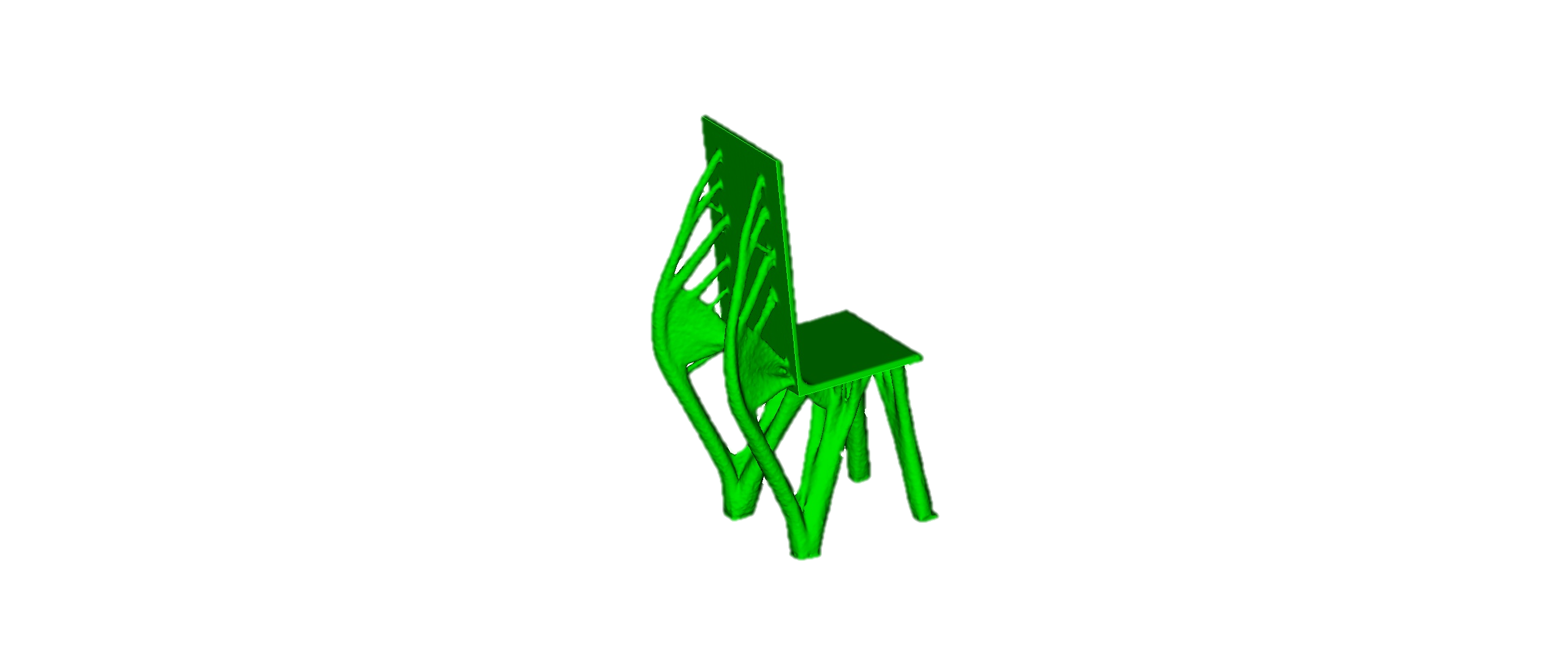 Contributors:
Miguel Aguilar
Brett Clark
Anthony Geller
Jeremy Lechman
Joshua Robbins
Matt Staten
Joshua Sugar
Roshan Quadros
Tom Voth
Patrick Xavier
Sandia National Laboratories is a multi-program laboratory operated by Sandia Corporation, a wholly owned subsidiary of Lockheed Martin company, for the U.S. Department of Energy’s National Nuclear Security Administration under contract DE-AC04-94AL85000.
SAND2014-18886 C
Realizing the Value of Additive
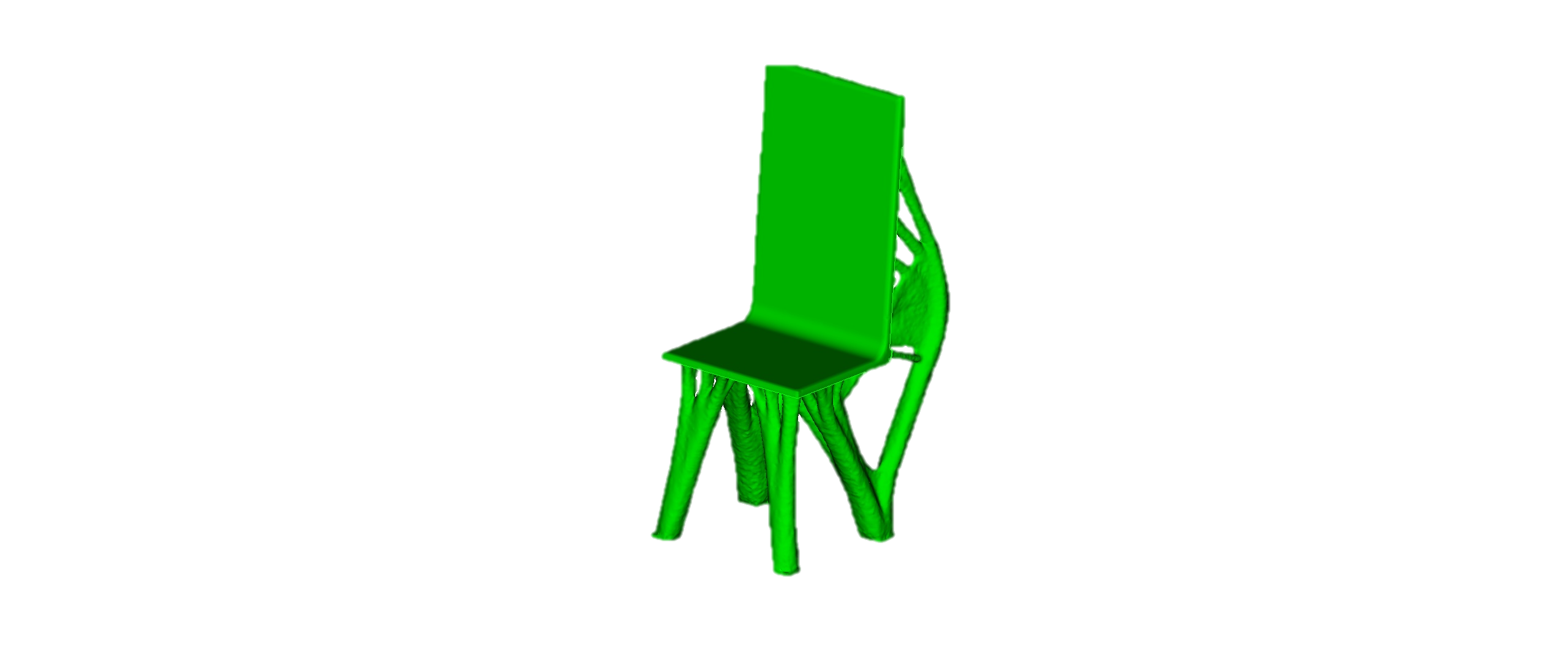 $$$
¢
SNL Additive Manufacturing Strategic Plan
Vision:
We will deliver innovative national security products – impossible to create with traditional technologies – by exploiting the revolutionary potential of Additive Manufacturing.
Four Pillars or Thrust Areas
Identify Compelling Applications
Provide Design / Analysis Tools
Provide Material Assurance
Enable Product Realization
SNL Additive Manufacturing Strategic Plan
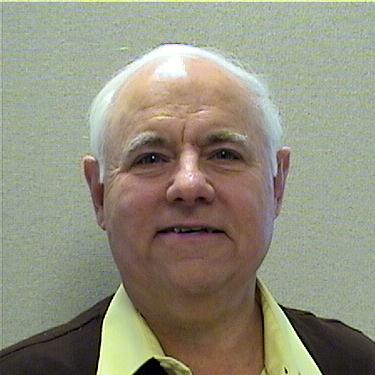 Mark Smith
Vision:
We will deliver innovative national security products – impossible to create with traditional technologies – by exploiting the revolutionary potential of Additive Manufacturing.
Four Pillars or Thrust Areas
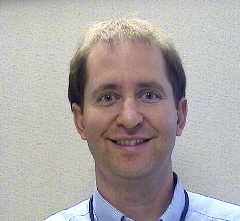 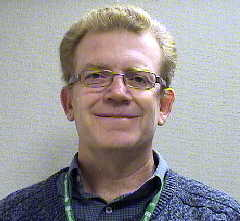 Andre Claudet
Ted Blacker
Identify Compelling Applications
Provide Design / Analysis Tools
Bradley Jared
Larry Carrillo
Provide Material Assurance
Enable Product Realization
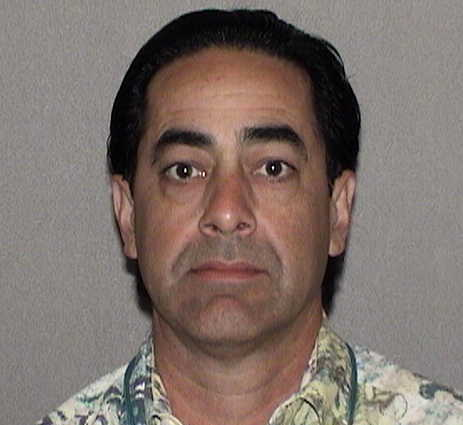 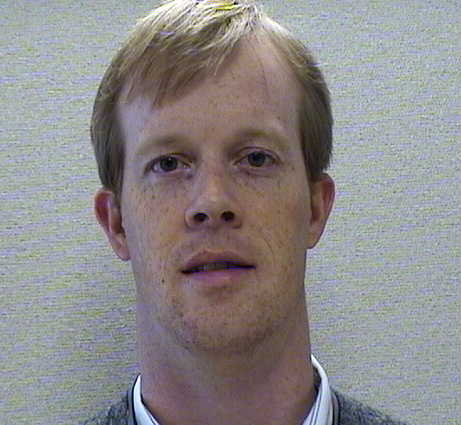 Modeling & Simulation Areas of Investment
Enabling Functional Design
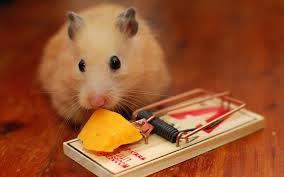 Note: The Second Mouse Gets the Cheese
Design Validation Analysis
Optimization Design Environment
Adaptive Topological Optimization
Design
Export
Topology Optimization
Single Physics
Inter-Twined Code
i
Topology Optimization Manager
Physics 1

e.g. Static
Physics Derivatives
ui,
Topology Optimization
i
Multiple Physics
Encapsulated Code
i
Physics 1

e.g. Static
Topology Optimization Manager
Physics 2

e.g. Thermal
Physics Derivatives
Physics 3

e.g. Modal
API
Optimization Toolkit
API
Topology Optimization Manager
ui, wi, zi
Topology Optimization
i
Sierra Example
i
Sierra SM

e.g. Static
Topology Optimization Manager
Sierra TH

e.g. Thermal
Sierra Derivatives
Sierra SD

e.g. Modal
API
Optimization Toolkit
API
Topology Optimization Manager
ui, wi, zi
Topology Optimization
i
Albany Example
i
Albany Statics
Topology Optimization Manager
Albany Thermal

e.g. Thermal
Albany Derivatives
Albany Modal
API
Optimization Toolkit
API
Topology Optimization Manager
ui, wi, zi
Topology Optimization
i
i
E, F
Physics 1

e.g. Static
Topology Optimization Manager
UQ
Manager
Physics 2

e.g. Thermal
Physics 3

e.g. Modal
API
Optimization Toolkit
opt
API
Topology Optimization Manager
ui, wi, zi
Topology Optimization
Exploring ODE (Opt. Design)
Design Validation Analysis
Optimization Design Environment
Topological Optimization
Design
Export
Topology Optimization
Adoption Issues
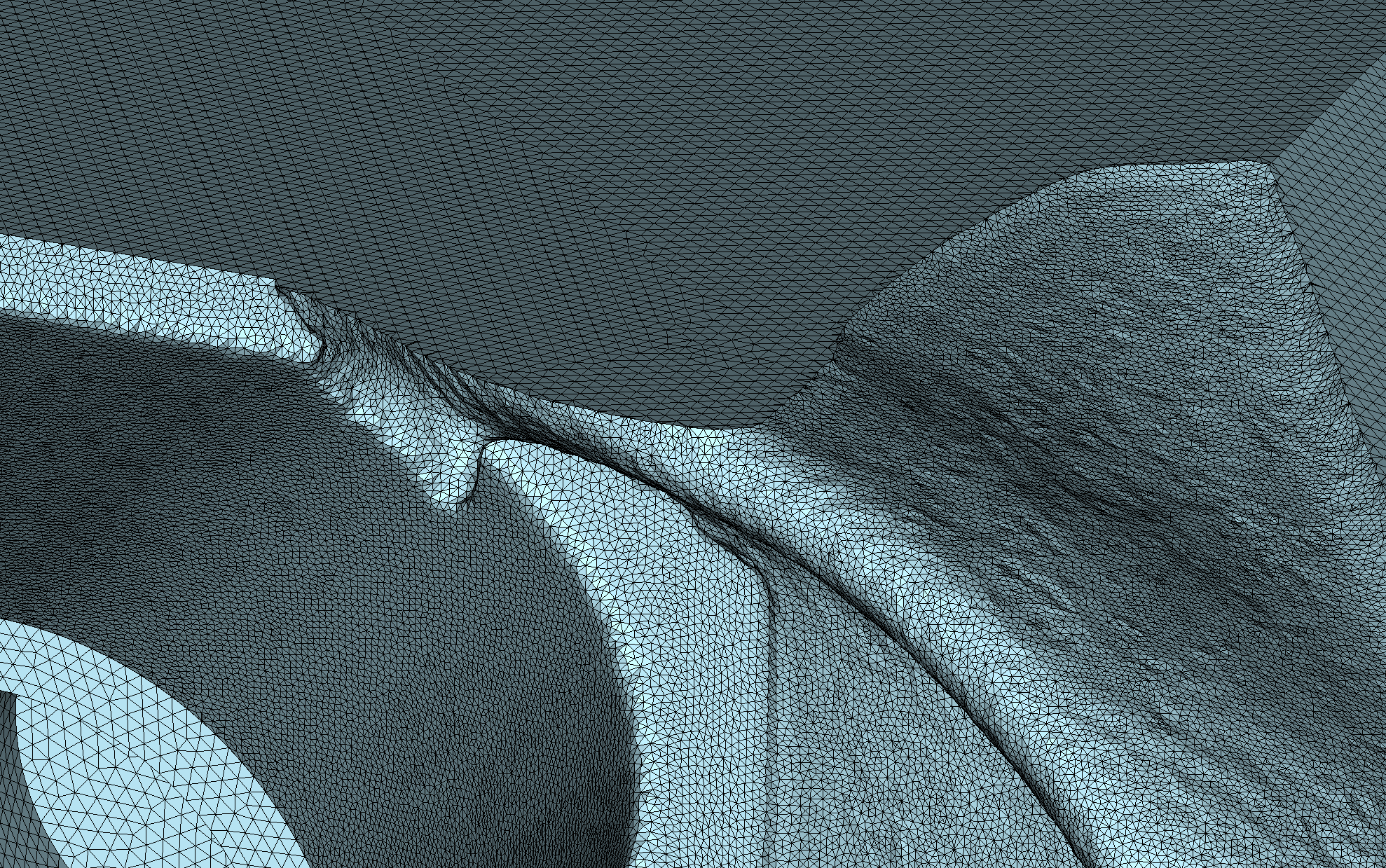 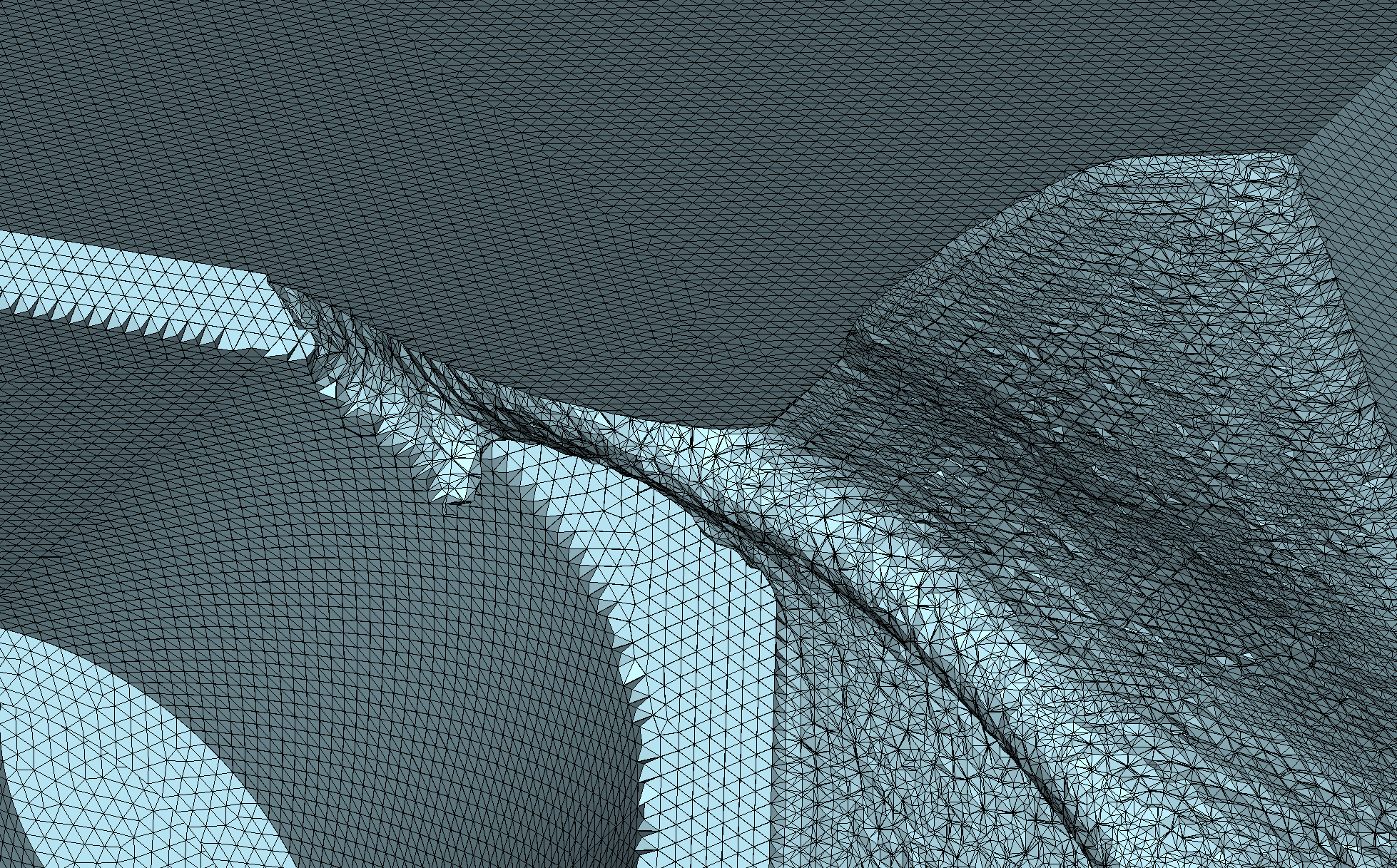 Topology Optimization
Adoption Issues
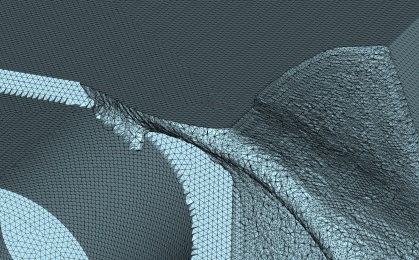 Facet Manipulations
Topology Optimization
Adoption Issues
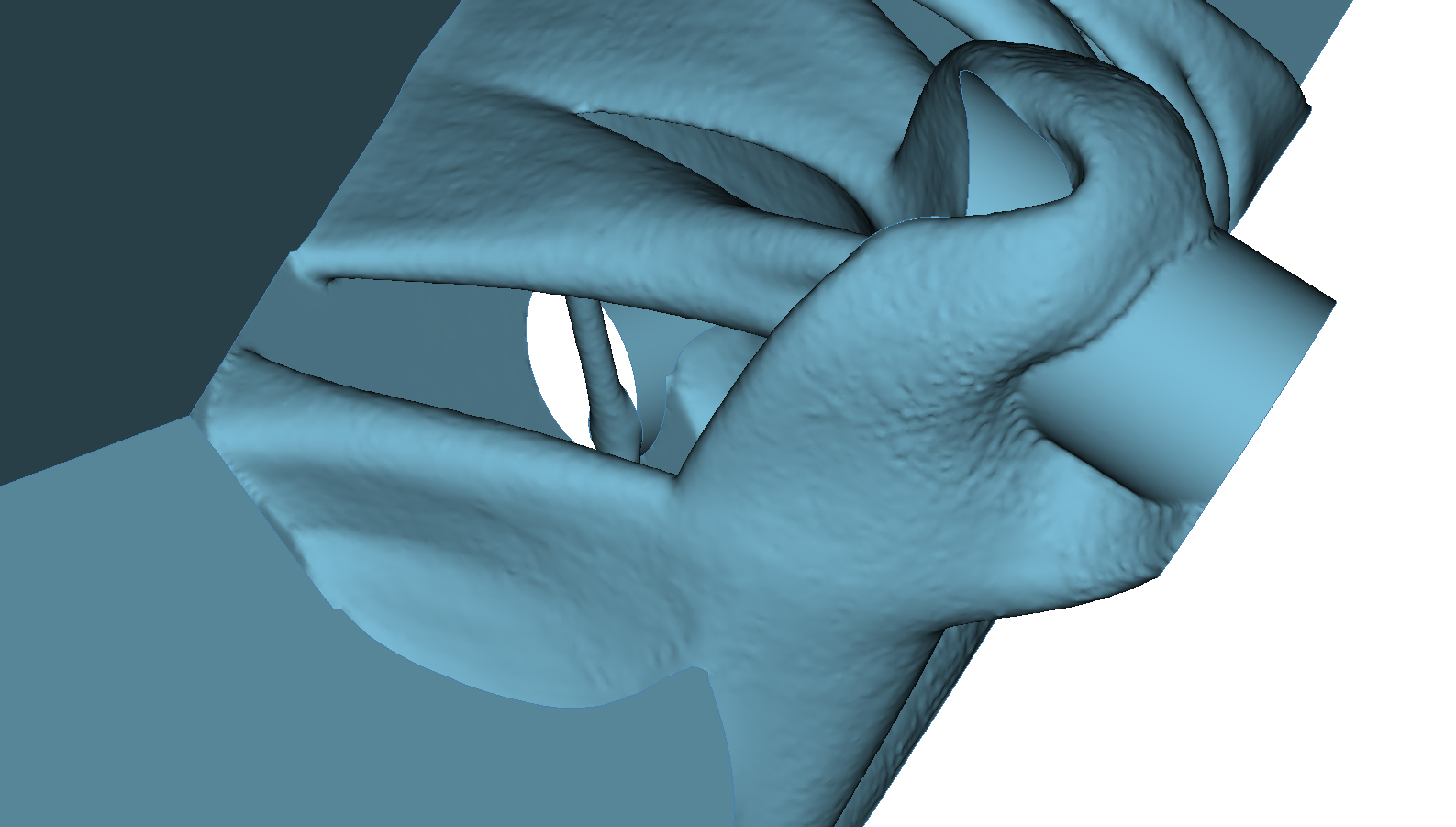 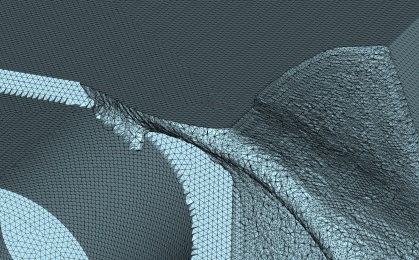 Facet Cleanup
Topology Optimization
Adoption Issues
Conversion to CAD
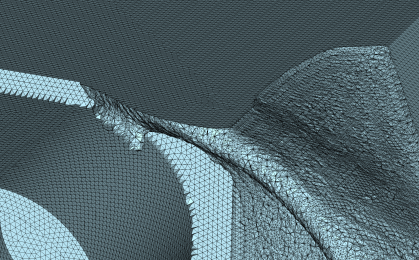 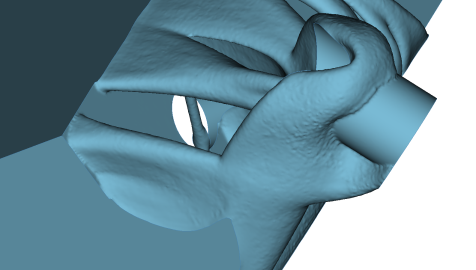 i
Validation Meshing
E, F
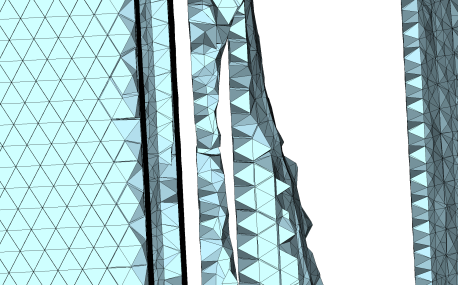 Physics 
1
Facet Cleanup
Sophisticated Design Control
Topology Optimization Manager
UQ
Manager
Physics 2
Model Size
Expertise Intensity
Manual Intervention
Physics 3
API
Computational Power
Usability Issues
Optimization Toolkit
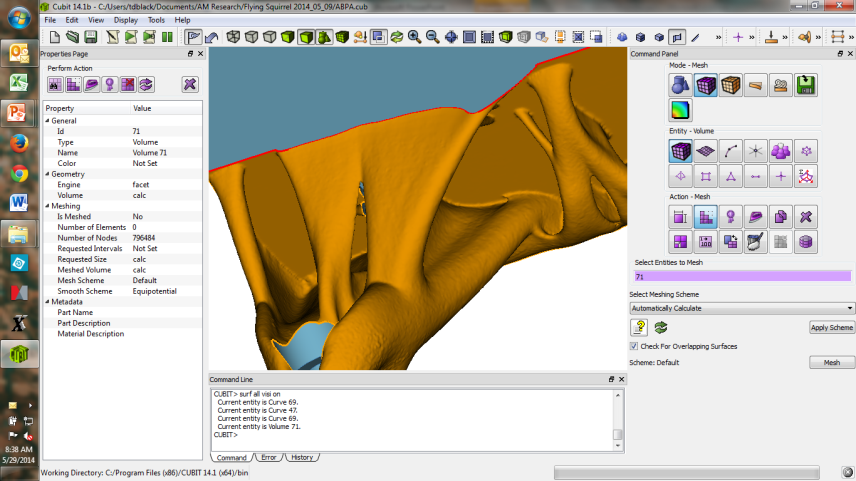 opt
API
Topology Optimization Manager
ui, wi, zi
Process Modeling V Diagram
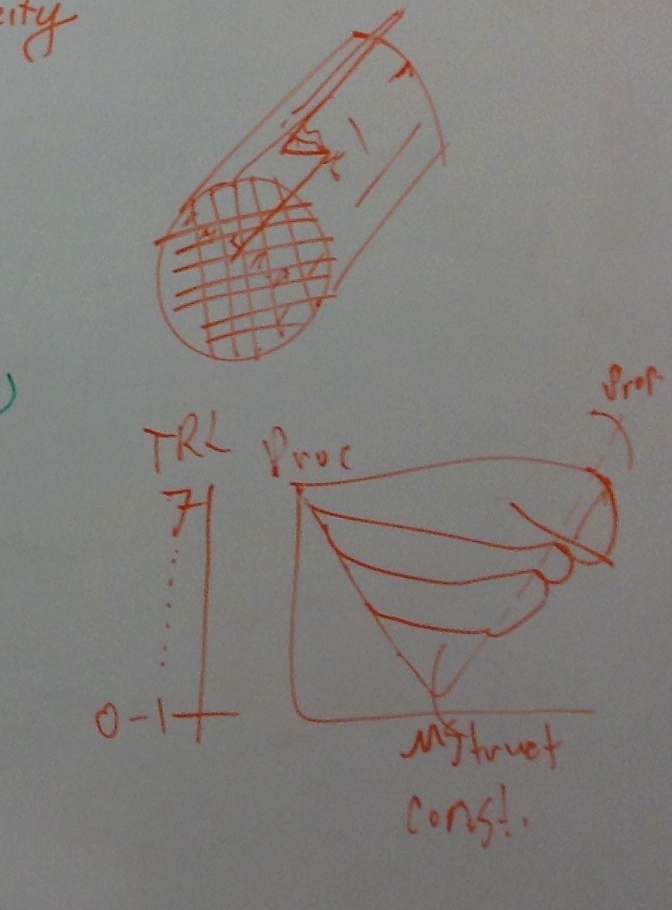 Particle Packing
Topology Issues & Surface Finish
Particle Heating
Partial Melt Interfaces
Wetting, Partial Melt & Flow
Solidification
(Nucleation Growth)
Molten Pool Dynamics
Solid Nucleation
(MD, Monte Carlo)
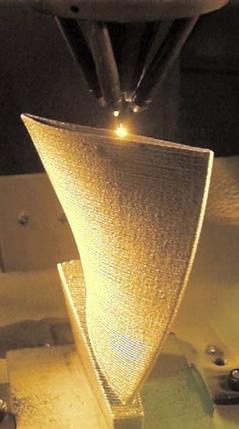 SNL Computational Tools
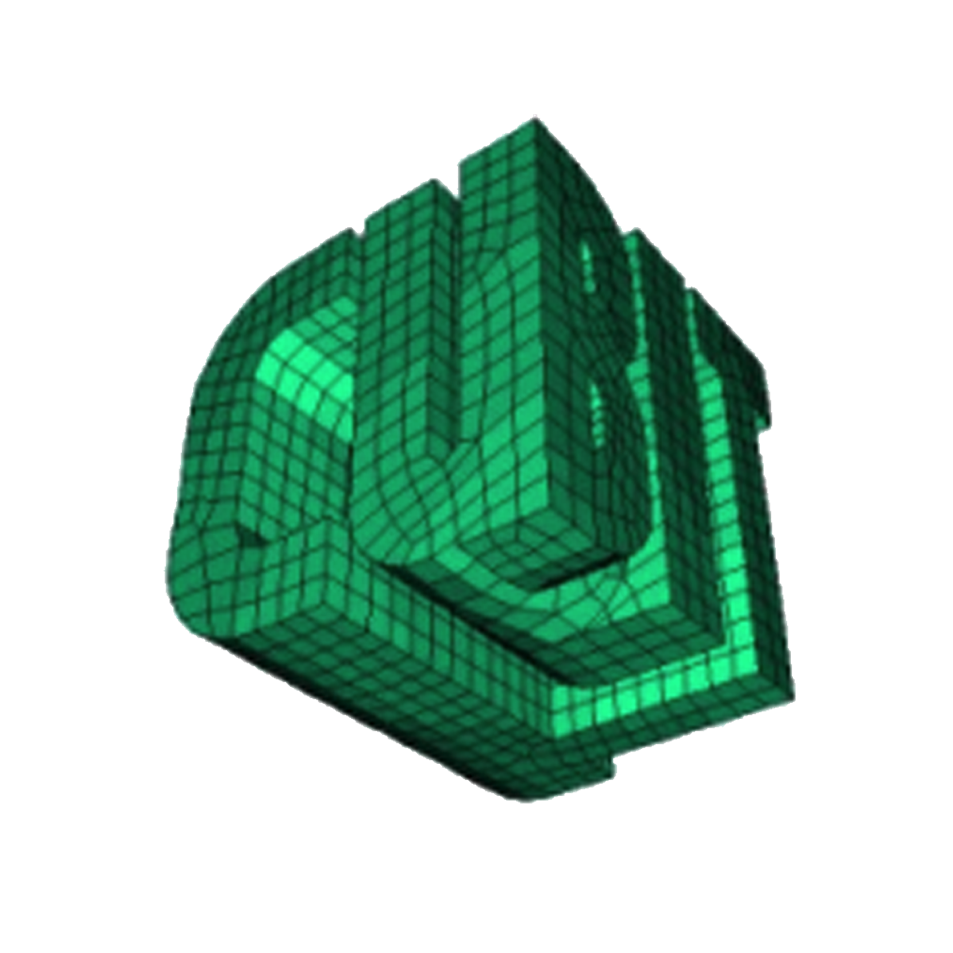 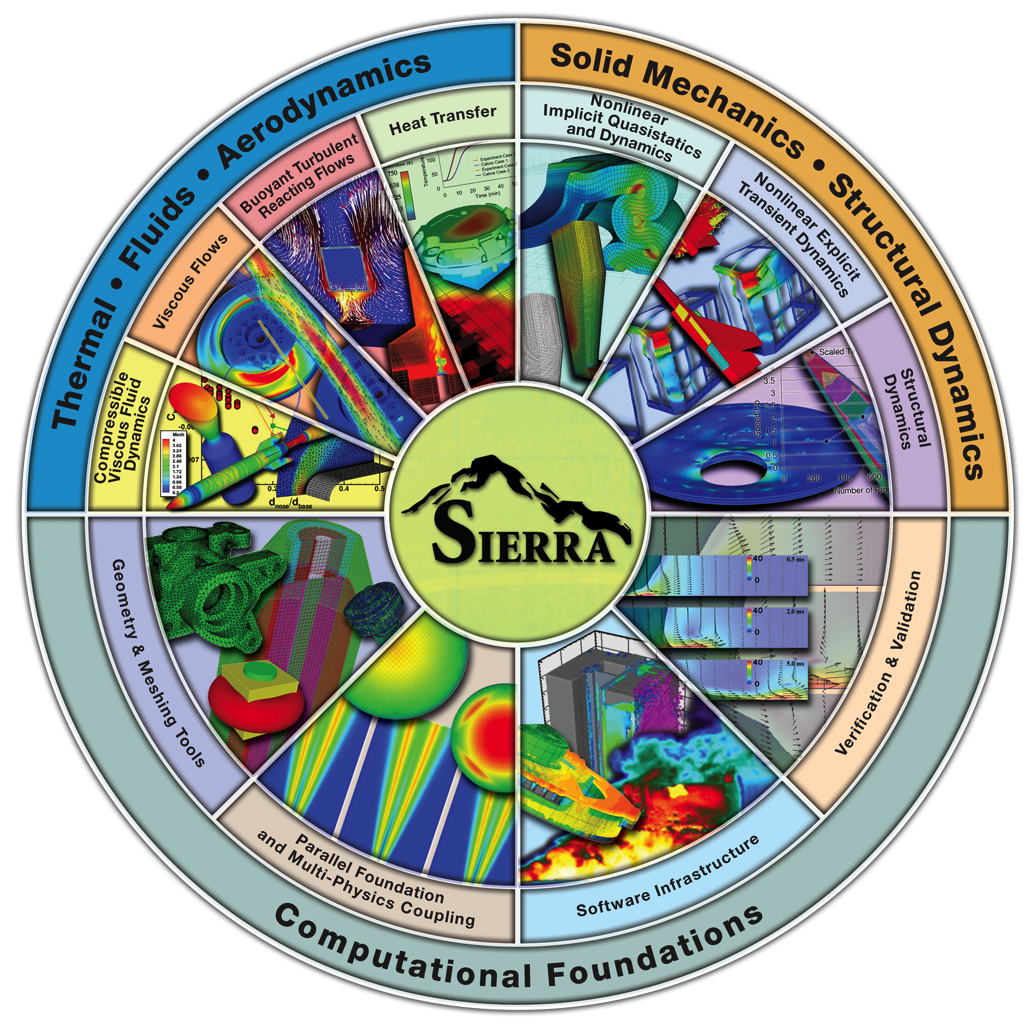 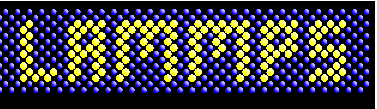 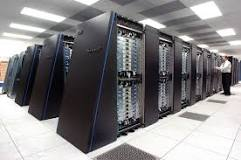 SNL Computational Tools
Computational μstructure generation
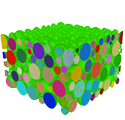 Meshing complex μstructure
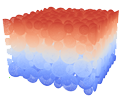 Continuum modeling
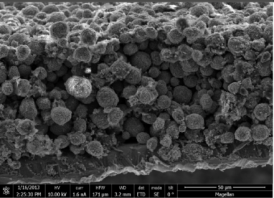 Experimental microstructrue characterization
LENS 
Process
Powder feed rate, laser scan rate, powder size, laser energy,
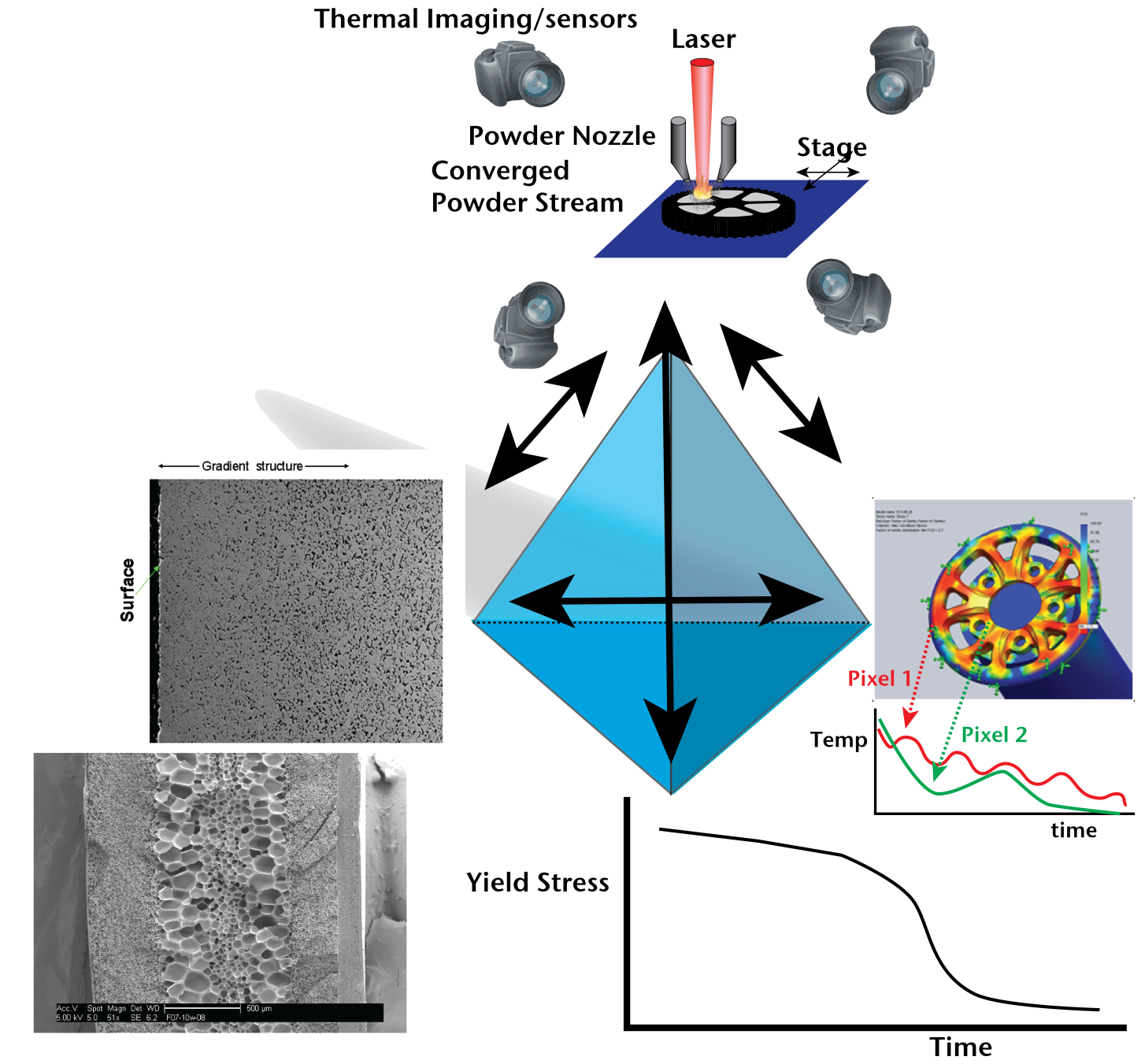 Complete thermal history reconstructed layer-by-layer from in situ thermal sensors
Microstructural Analysis
Property Prediction
http://weldracing.com/press/wp-content/uploads/2010/03/weld_tech_thermal_image_fig2.jpg
http://faculty.washington.edu/vkumar/microcel/images/processes/gradient.jpg
http://powder.metallurgy.utah.edu/research/research.php?page=FG%20WC-Co
Skeleton-Informed Full-DOF
Direct Deposition Process Planning
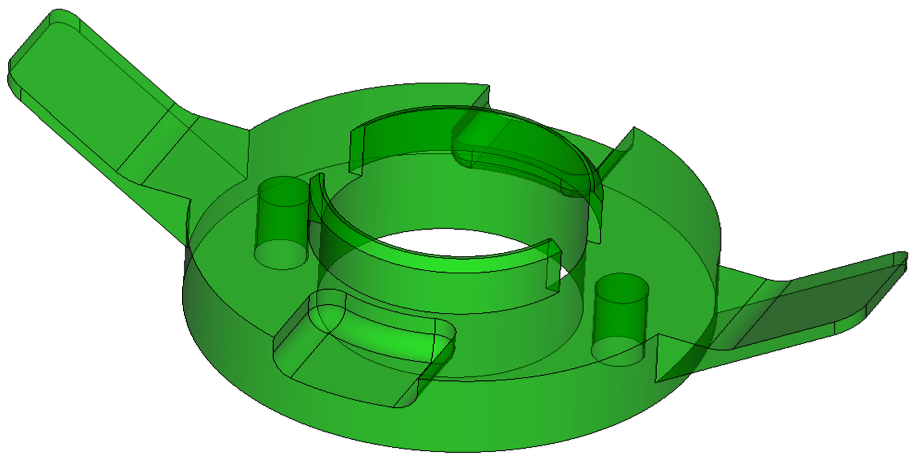 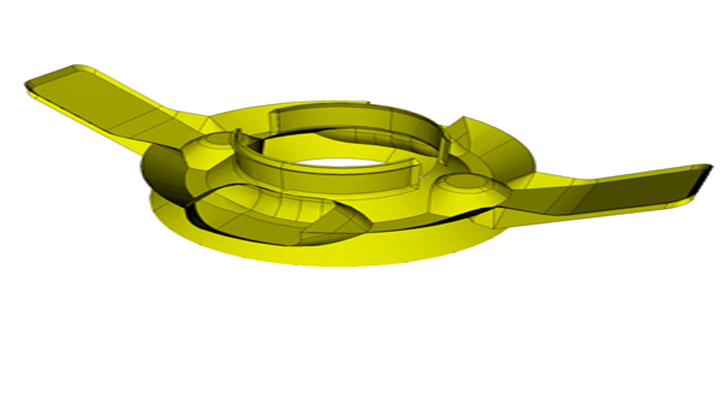 Generate part skeleton and 3D tracks to surface
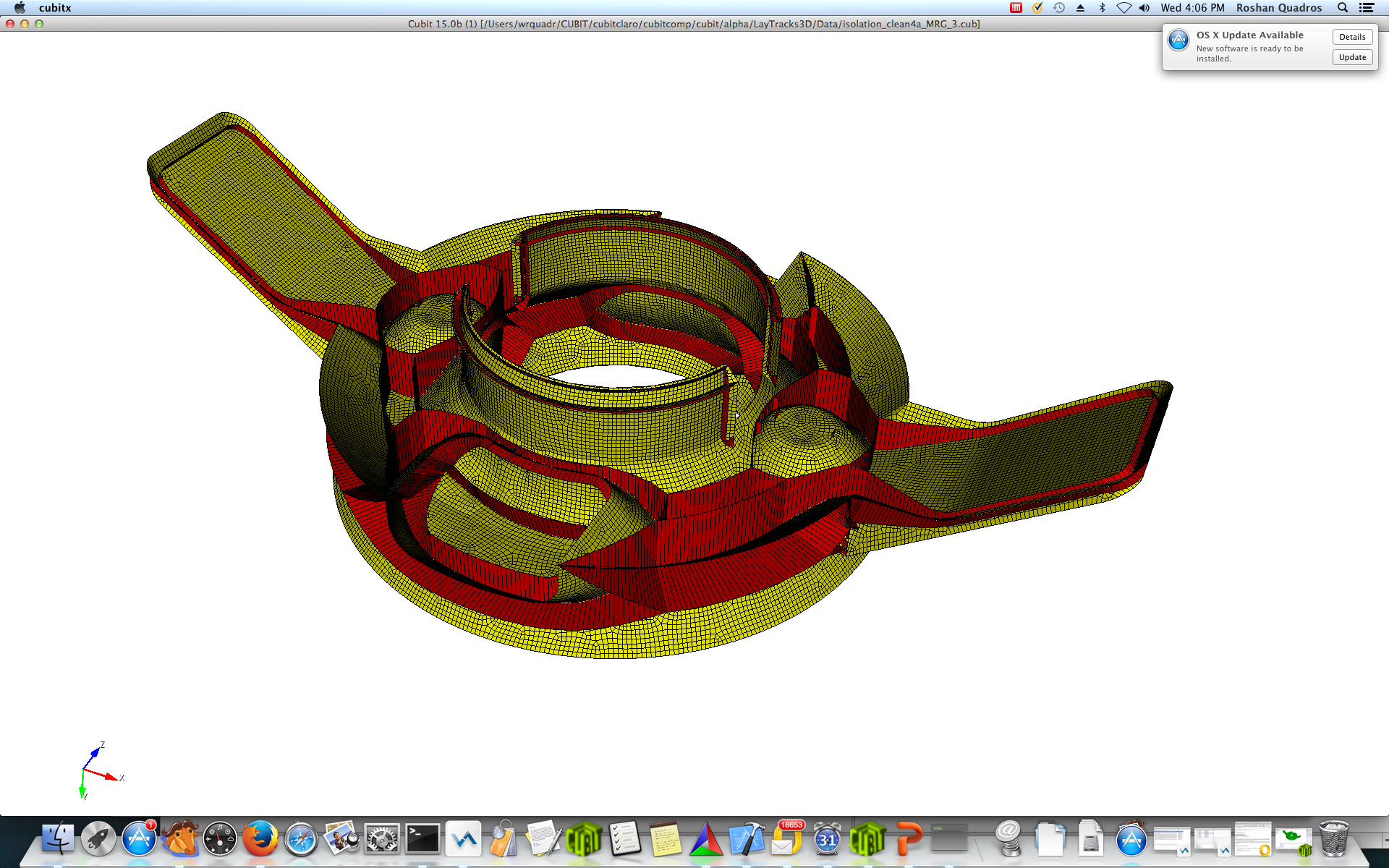 Skeleton-Informed Full-DOF
Direct Deposition Process Planning
Planning algorithm informed by skeleton and track
Uses inverse problem for collision-freedom & completeness
Plan segments:  
Extending
Thickening
Topology-Changing
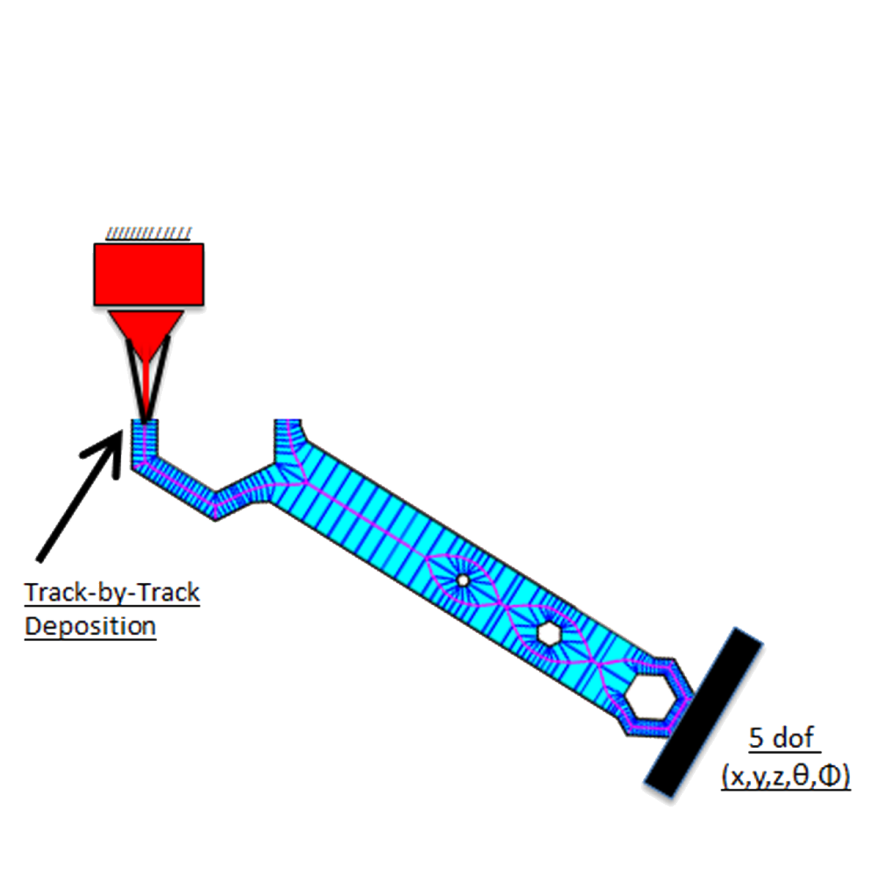 Questions and Discussions